Jefferson LabPolarized Photogun
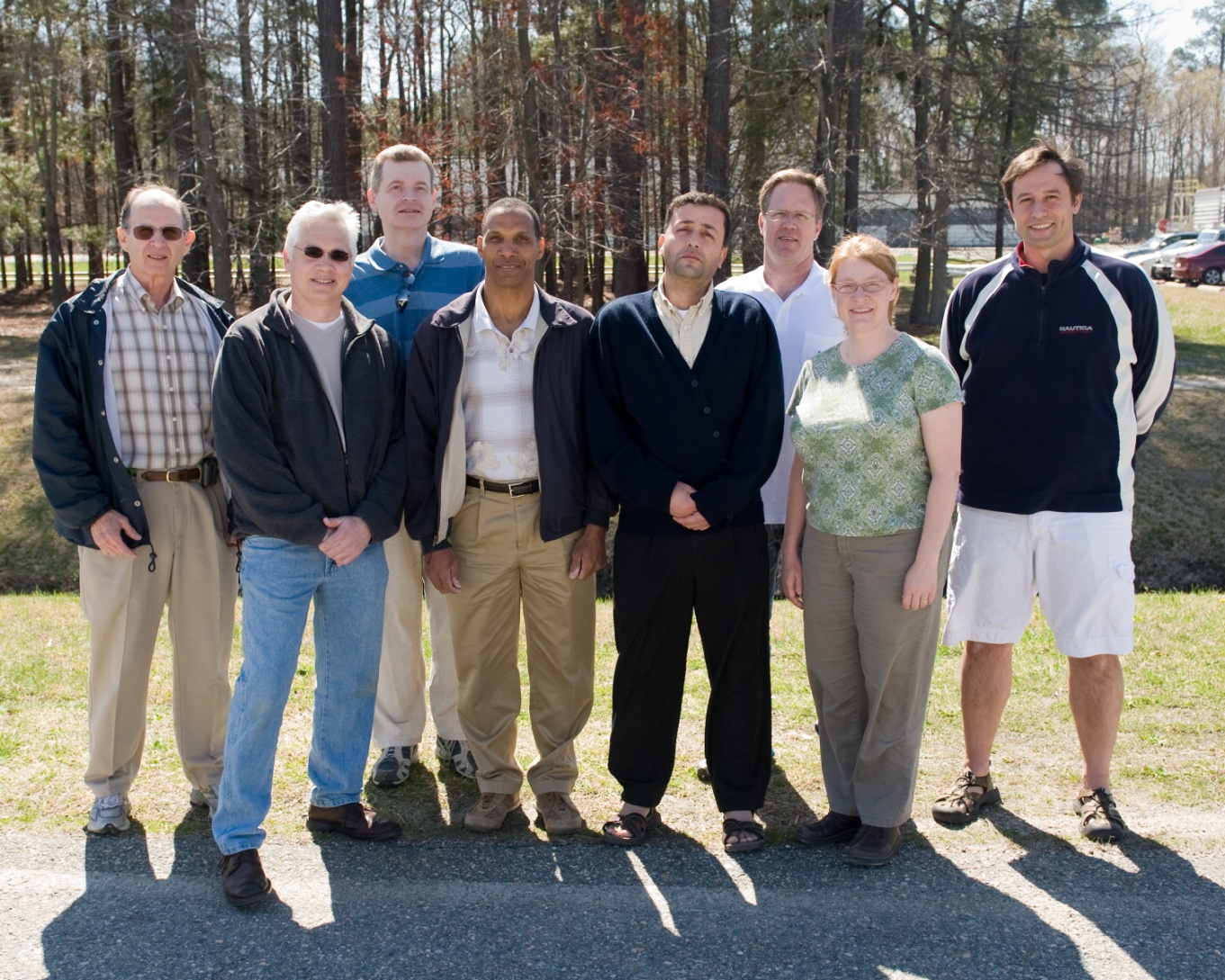 P. Adderley, J. Clark, S. Covert, J. Grames, J. Hansknecht, 
R. Mammei, M. Poelker, M. Stutzman,
R. Suleiman, K. Surles-Law
TRIUMF, Vancouver, Canada, January 19, 2011
Outline
Jefferson Lab
Polarized Electron Injector
Electron Spin Manipulation
Parity Violation (PV) Experiments
Polarized Electron Source:
Photoemission from GaAs
Fiber-based Drive Laser
Load-Lock Photogun
Key Features
Vacuum and Ion Back-bombardment
Measure Lifetime vs. Laser Position and Active Area
Benefits of Higher Gun Voltage
Road to Higher Gun Voltage
Summary and Outlook
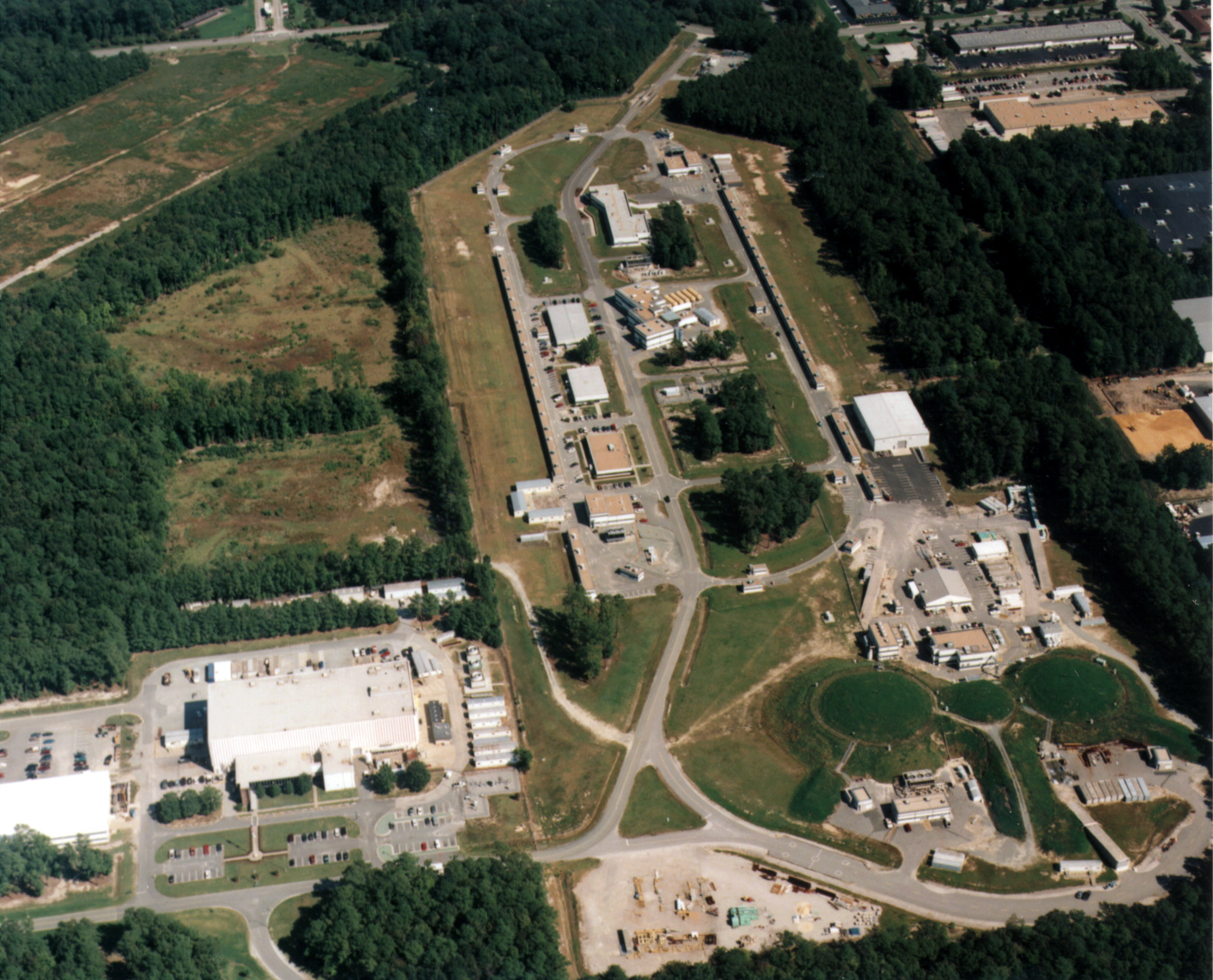 Jefferson Lab Accelerator Site
Arcs
2 SRF Linacs (600 MeV)
CEBAF Injector
Arcs
Injector
Test Cave
3 Experimental Halls
Continuous Electron Beam Accelerator Facility
A	    B         C         A	   B         C
2 Linacs
1497 MHz
A
B
C
RF Synchronous
Lasers
499 MHz,
 ΔФ = 120
111 ps
A
RF Separators
499 MHz
B
C
Pockels Cell
B
A
C
Gun
Polarized Electron Injector
Synchrotron 
Light Monitor
5 MeV Mott
Polarimeter
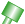 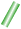 Chopper
Cryounit
Cryomodules
Buncher
Capture
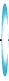 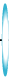 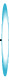 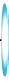 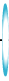 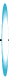 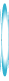 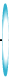 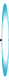 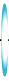 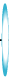 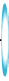 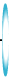 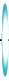 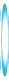 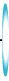 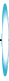 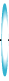 Gun#2
Injection Chicane
Bunchlength
FC#1
FC#2
Cavity
PreBuncher
Gun#3
100/500 keV Mott
Polarimeter
45 MeV Dump/
Spectrometer
SRF Acceleration 
(65 MeV)
Synchronous Photoinjection
Polarized Electron Source
(100 kV)
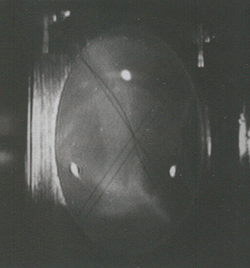 Apertures
H-Wien Filter
Spin Solenoids
V-Wien Filter
Bunching & Acceleration
500 keV
Electron Spin Manipulation
SRF Acceleration 
(5 MeV)
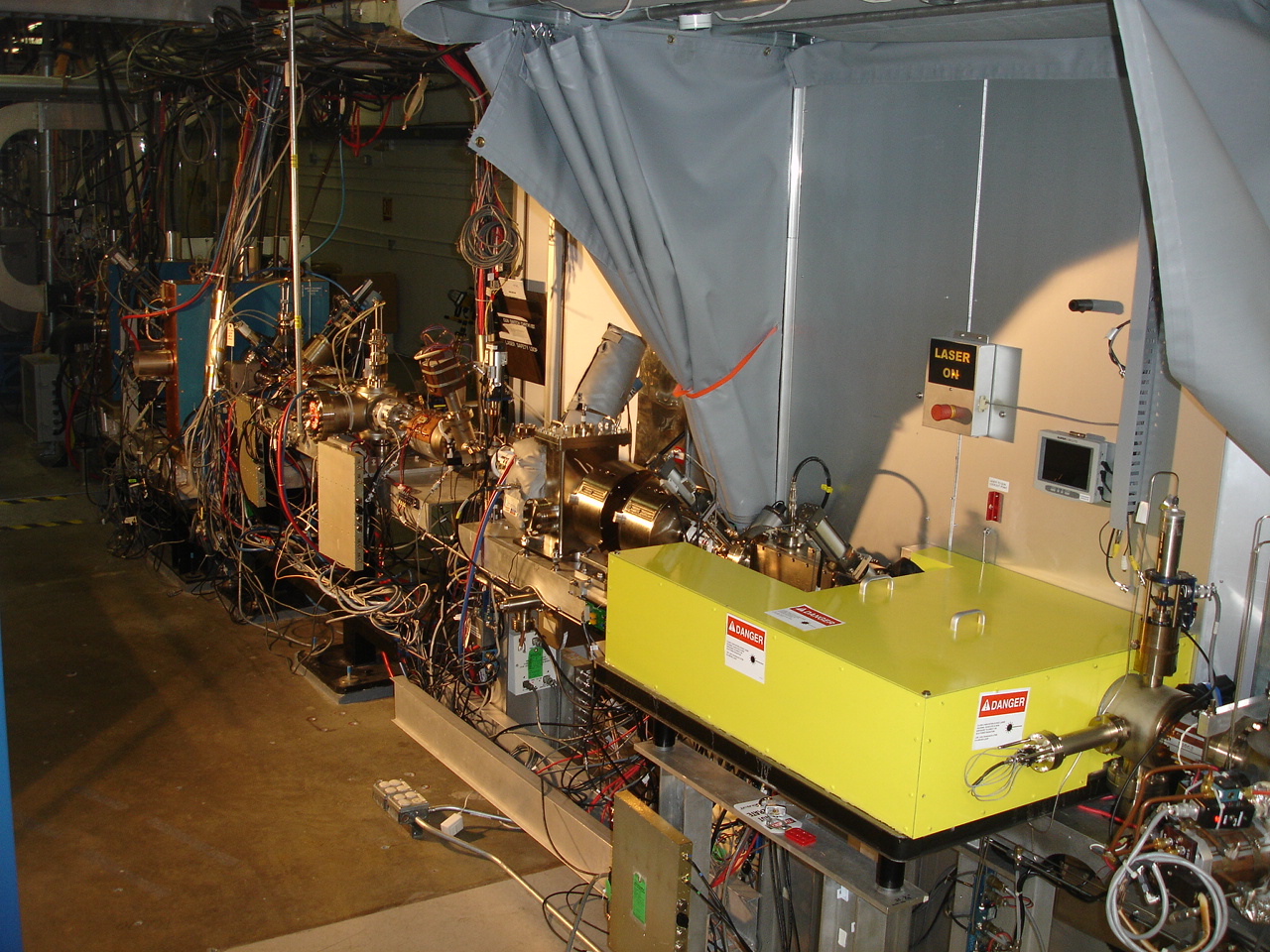 4p Electron Spin Manipulation
R(y) – Horizontal Wien Filter
R(z) – Two Solenoids
R(x) – Vertical Wien Filter
Parity Violation Experiments at CEBAF
PV experiments motivate polarized e-source R&D
Rotatable GaAs
Photocathode
Attenuator
IA
LP  HWP  LP
PC          WP  LP
Shutter
Helicity Fiber
Helicity Generator
15° Dipole
HV Supply
(0 – 90 V)
nHelicity 
Fiber
Vacuum
Window
Delayed 
Helicity Fiber
T-Settle
Fiber
Hall
RHWP
Charge Feedback (IA)
V-Wien Filter
Spin Solenoids
Parity
DAQ
Target
H-Wien Filter
BCM
Charge Feedback (PITA)
BPMs
Position
Feedback
Pockels 
Cell
HV Supply
(0 – 4 kV)
IHWP
5 MeV 
Helicity Magnets
PZT
Mirror
CEBAF
Electron
Beam
Electron Spin Reversal for PV
“Spin Reversal”
Vertical Wien = 90 deg
Two Solenoids = ±90 deg
“Longitudinal Polarization”
Horizontal Wien = {-90…+90}
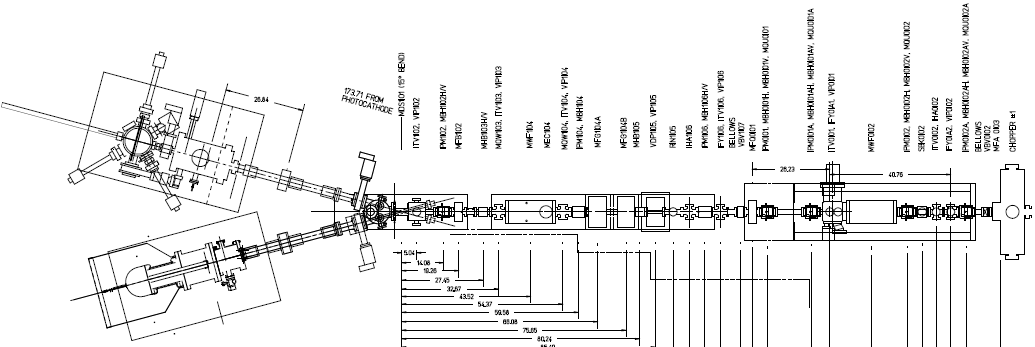 From Gun
Cancels all helicity-correlated beam systematic errors from laser and photocathode
LEFT
RIGHT
Polarized e-Source Requirements
Fiber-based Laser
Superlattice GaAs
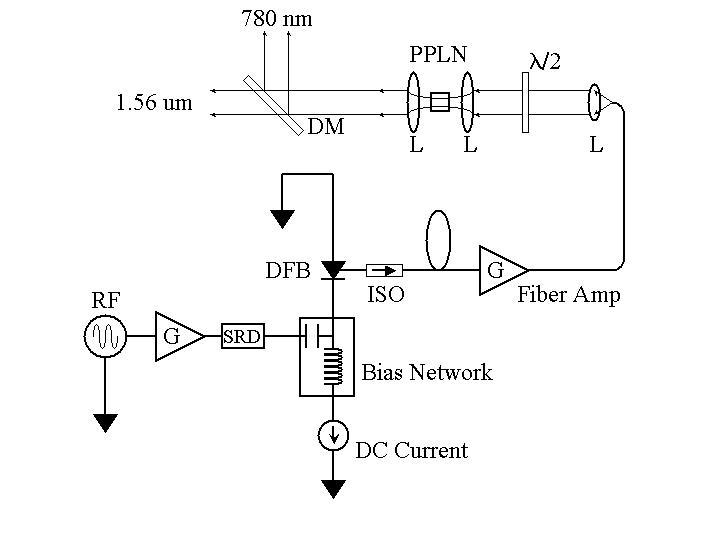 chekc
QE ~ 1%
Pol ~ 85%
@ 780 nm
All three halls get polarized e-beam from the same gun and photocathode
~ 35 Wks continuous operation at high average current, high polarization
Good Photocathode
Good Laser
Good gun
Inverted Guns
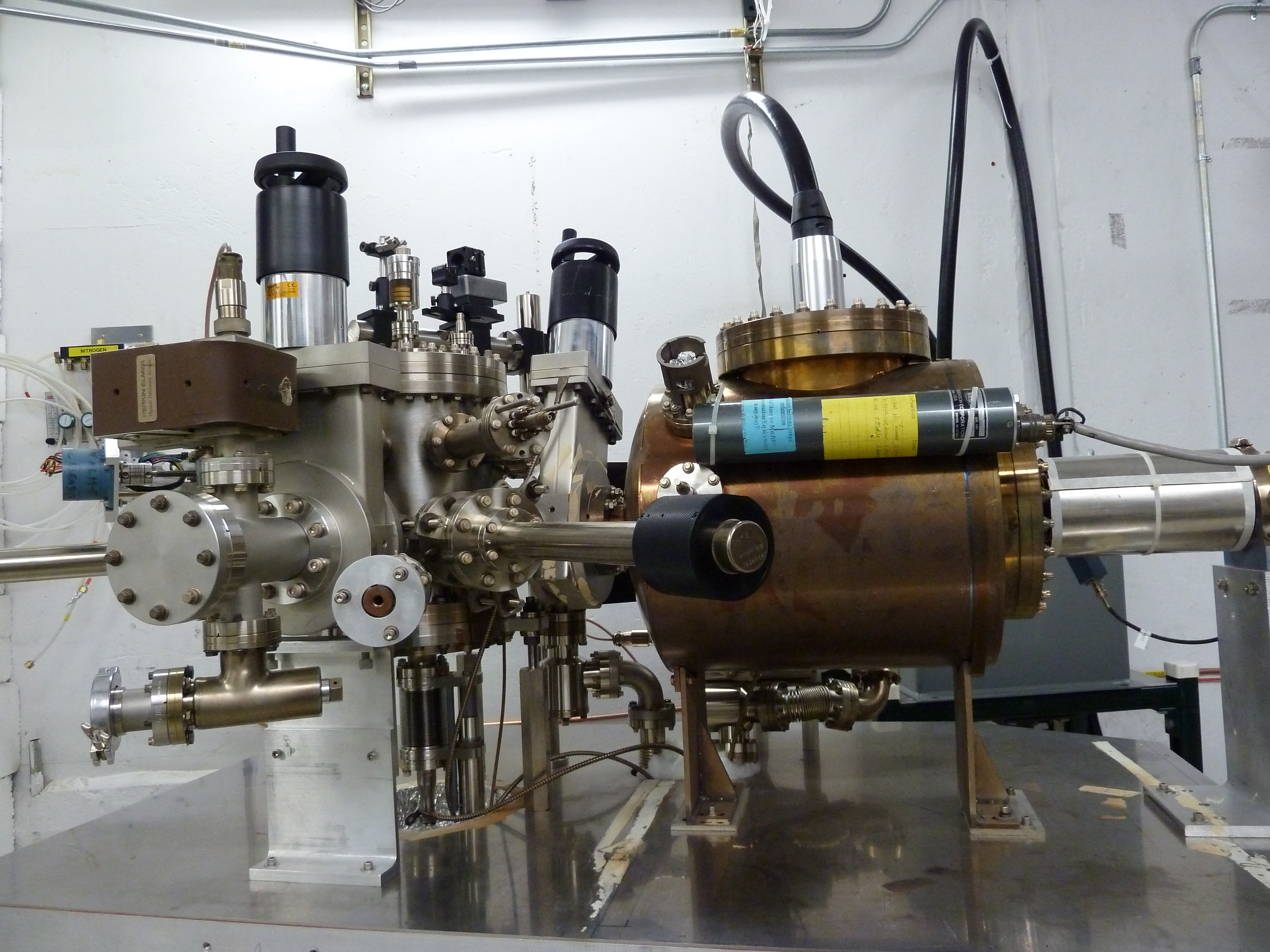 Good Vacuum
No Field Emission
Long Lifetime
Photoemission from GaAs
Dipole layers of 
Cesium + NF3
Reduces Work Function
Negative Electron Affinity (NEA)
Bare GaAs surface
Large Work Function
Positive Electron Affinity (PEA)
PEA=4.07 eV
χNEA ~ 0.2 eV
Conduction
Band
Egap
Valence
Band
GaAs
GaAs
Vacuum
Vacuum
Light
NEA Activation of GaAs
QE
“Activate” GaAs photocathode by applying about one mono-layer of Cesium and NF3 to very clean surface
NF3
Cs
0
Time
Bulk GaAs
Laser excitation from P3/2 to S1/2 : Egap < E < Egap+Δ


Electron Polarization:
E
J
E
-1/2
+1/2
S1/2
S1/2
σ+
σ-
Egap=1.42 eV
P3/2
EF
-3/2
-1/2
+1/2
+3/2
P3/2
Δ=0.34 eV
P1/2
-1/2
+1/2
P1/2
k
mj
σ+: Right-handed circularly polarized light
σ- : Left-handed circularly polarized light
Reverse electron polarization by reversing light polarization
Higher P: Breaking GaAs Degeneracy
Split degeneracy of P3/2 : Introduce strain on GaAs crystal by growing it on substrate (GaAsP) with different lattice constant  

High polarization by laser excitation from P3/2 to S1/2 :
Egap < E < Egap+δ
mj = -1/2
+1/2
S1/2
σ+
σ-
Egap
P3/2
δ=20–50 
meV
mj = -3/2
+3/2
+1/2
-1/2
Higher QE: Alternating layers of GaAs and GaAsP – Superlattice GaAs
GaAs Photocathode Evolution
Strained GaAs: 
GaAs on GaAsP
Superlattice GaAs: 
Layers of GaAs on GaAsP
Bulk GaAs
100 nm
100 nm
14 Layers
625 μm
2 μm
350 μm
QE ~ 0.2%, 1 μA/mW
Pol ~ 75% @ 850 nm
No strain relaxation
QE ~ 1%, 6 μA/mW
Pol ~ 85% @ 780 nm
QE ~ 20%, 120 μA/mW
Unpolarized @ 532 nm

QE ~ 5%, 30 μA/mW
Pol ~ 40% @ 780 nm
E = hc/λ
hc = 1240 eV.nm
Fiber-based Drive Laser
780 nm
Frequency-doubler 
1560 nm to 780 nm
30% Efficiency (2 W)
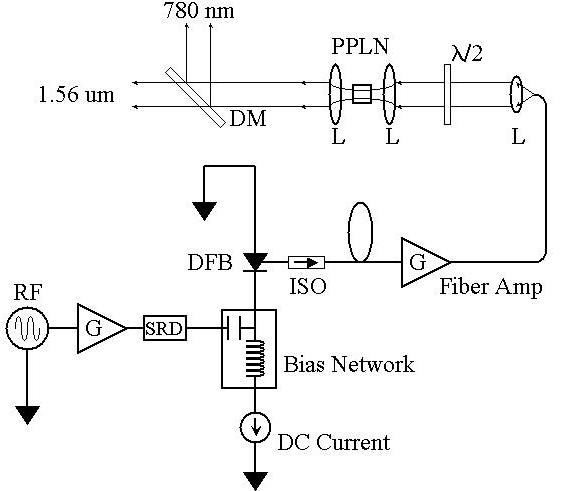 RF Locked Low-Power (1 mW)
1560 nm Fiber Diode
1560 nm
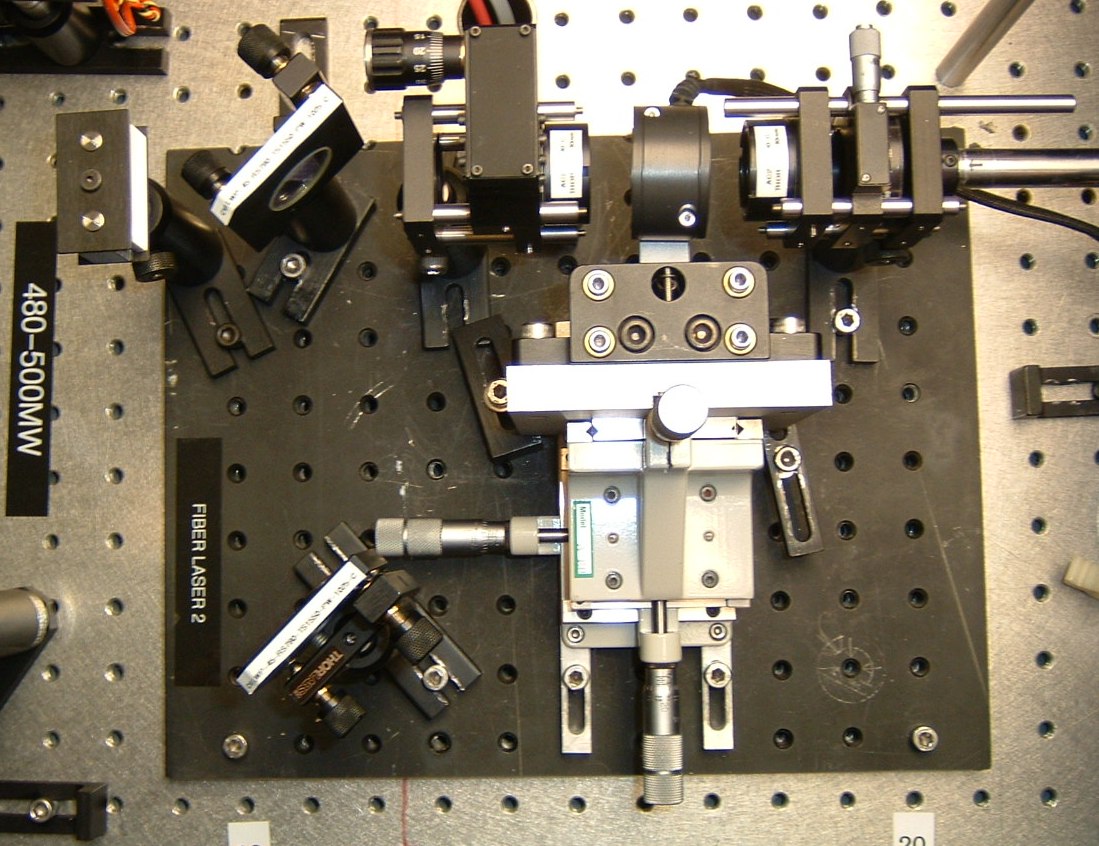 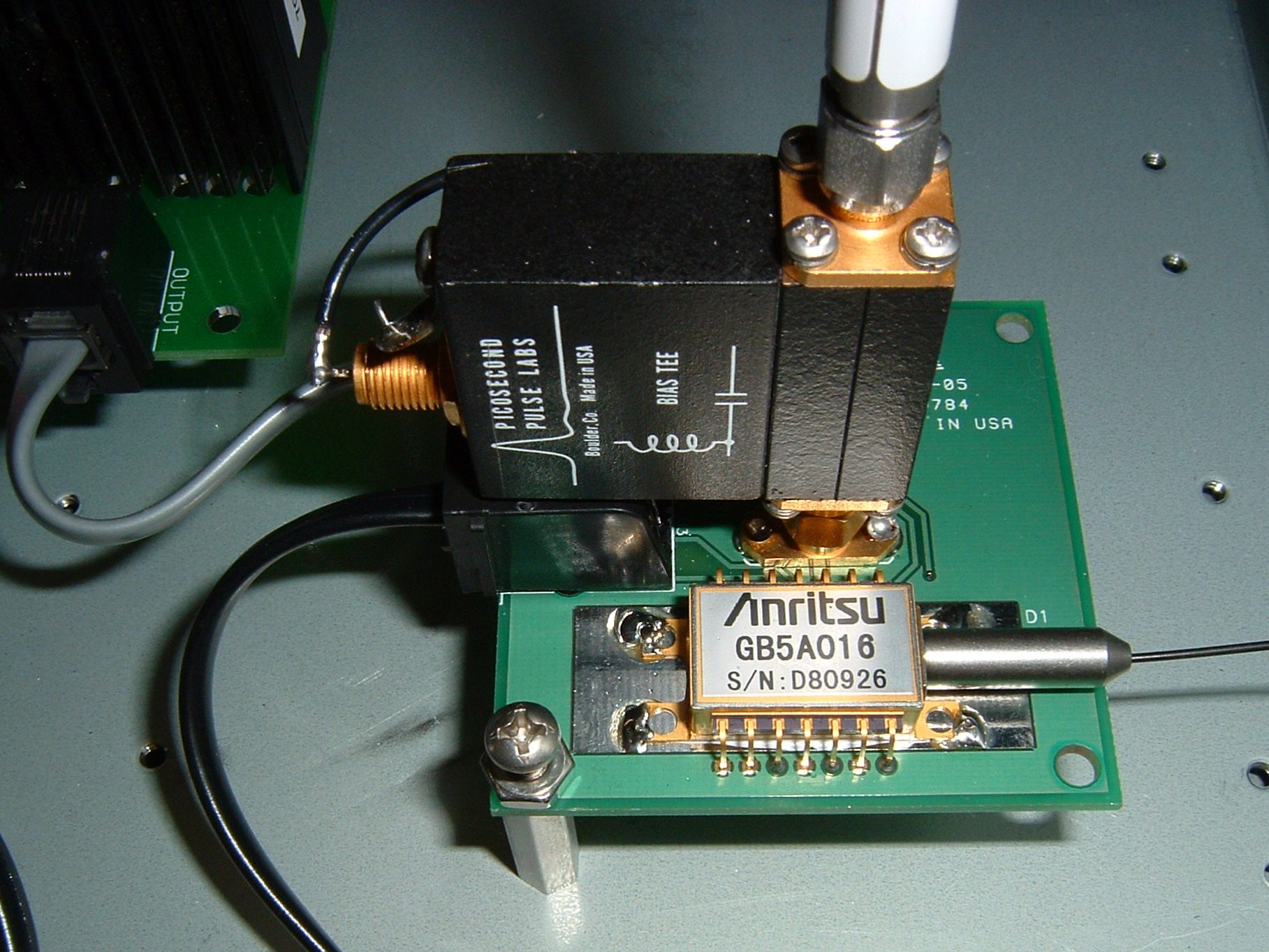 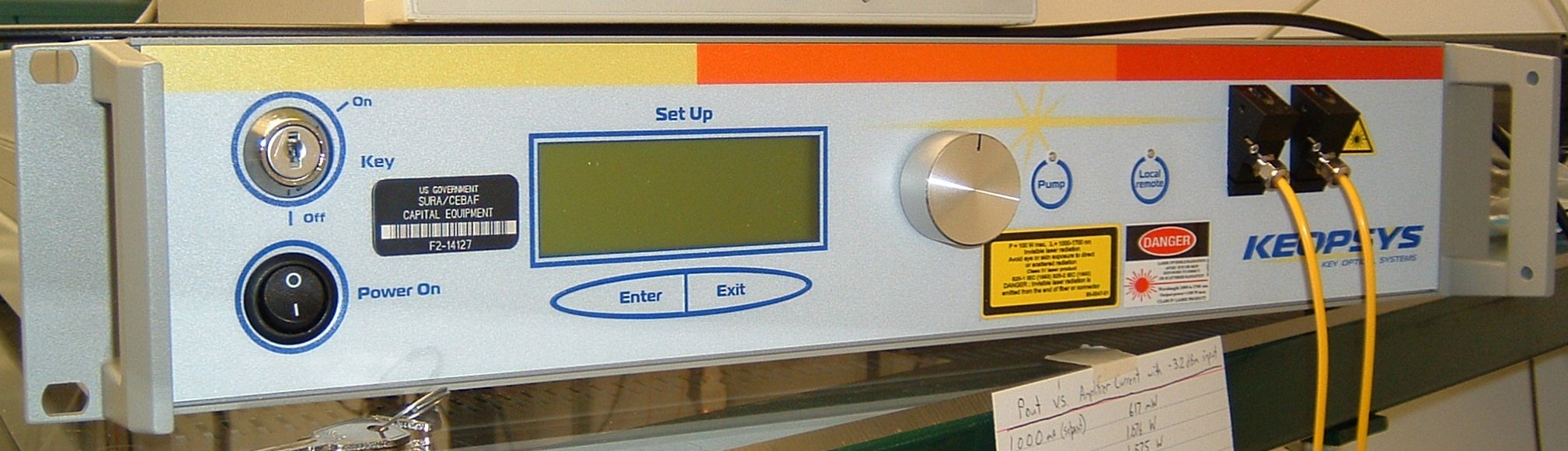 499 MHz
High Power (6 W) 1560 nm Fiber Amplifier
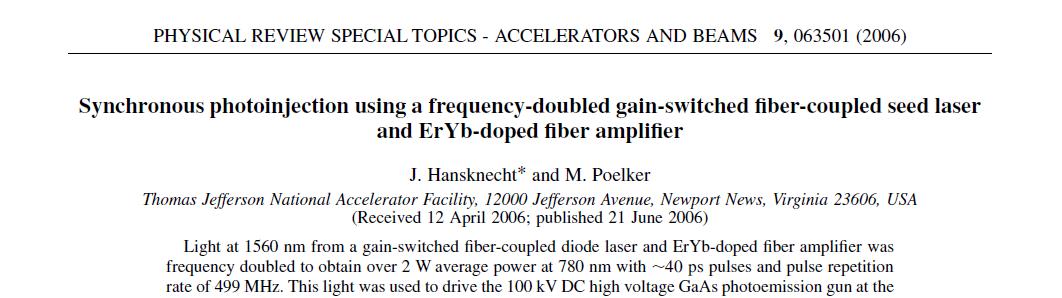 Load-lock Photogun
Best vacuum inside HV Chamber, which is never vented except to change electrodes
Photocathode Heat and Activation takes place inside Preparation Chamber
Use “Suitcase” to replace photocathodes through a Loading Chamber
Activation Laser
Preparation Chamber
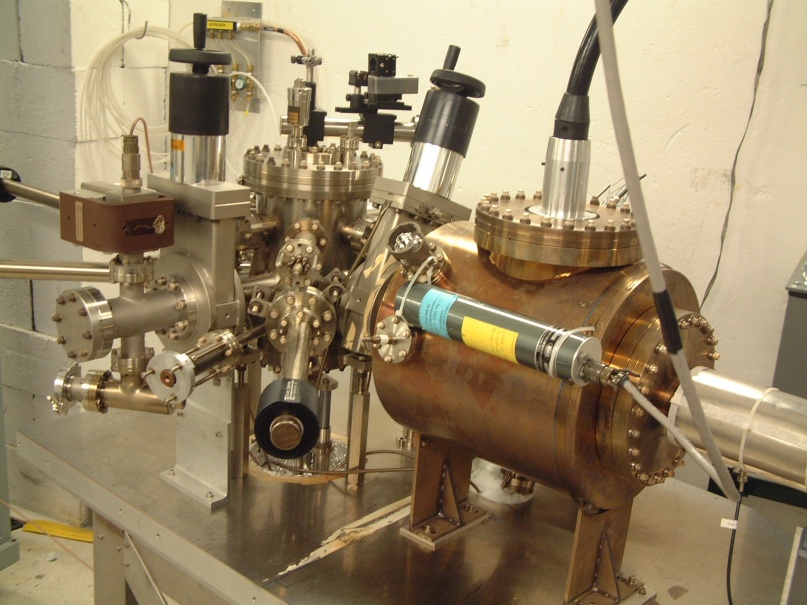 Loading Chamber
HV Chamber
Storage 
Manipulators
Key Features:

5 pucks can be stored in Storage Manipulators
8 hours to heat and activate new sample
Mask to limit active area
Suitcase for installing new photocathodes (one day to replace all pucks)
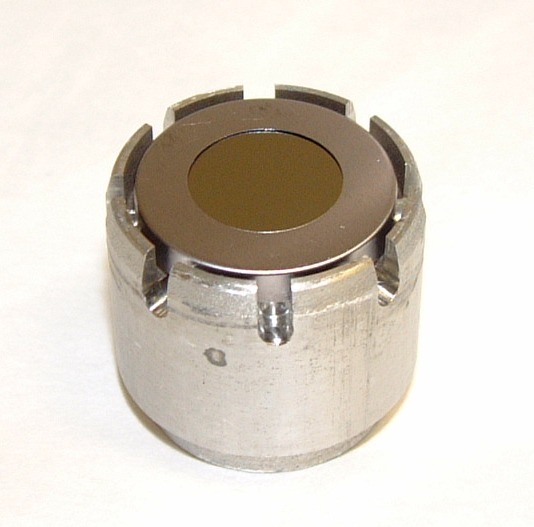 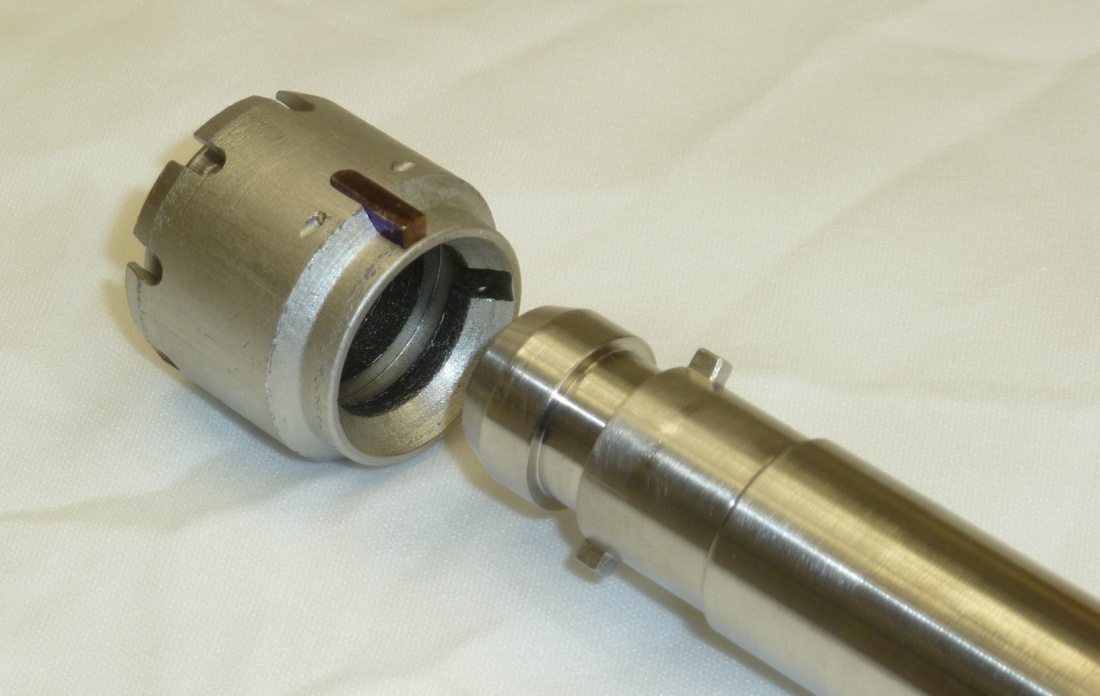 Puck (Mo)
Ring (Ta)
Puck Stop (rolling)
GaAs
Manipulator Key (male)
Puck Key (female)
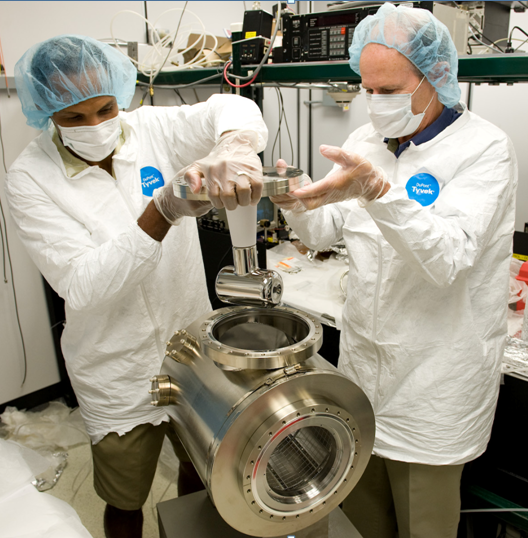 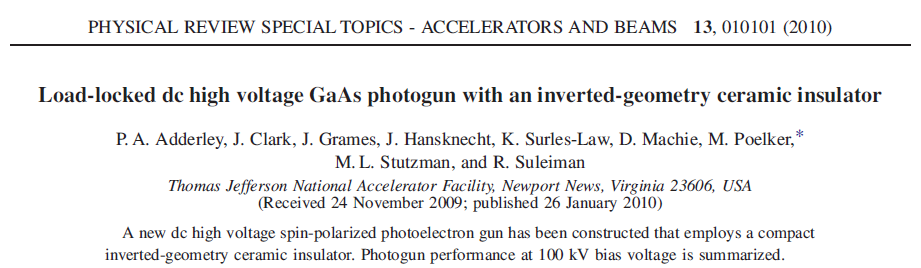 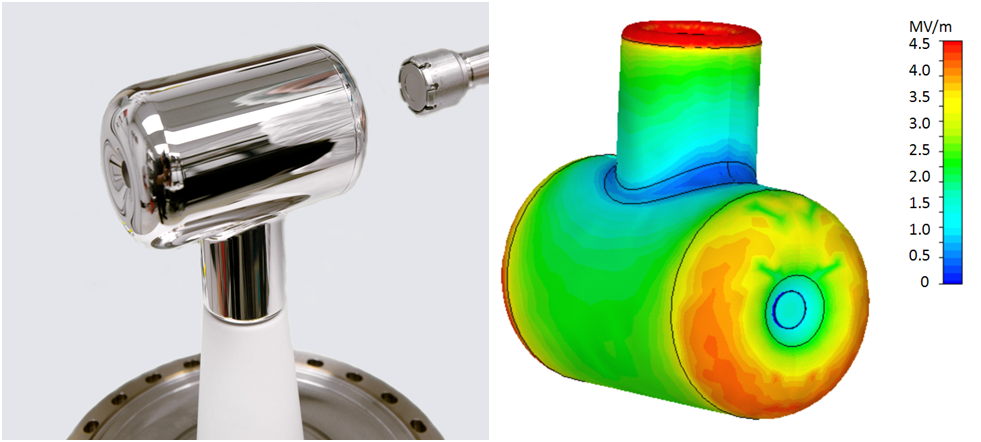 Imperfect Vacuum = Finite Lifetime
Ion back-bombardment – with characteristic QE “trench” from laser spot to electrostatic center of photocathode – damages the NEA of GaAs

High energy ions are focused to electrostatic center: create QE “hole”. We don’t run beam from electrostatic center

QE can be restored, but takes about 8 hours to heat and reactivate
Residual
Gas
Laser
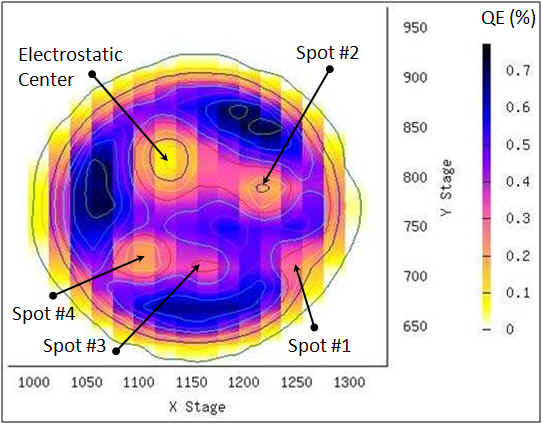 Photocathode “QE scan”
Active area = 5 mm
Laser size = 0.4 mm
Can run beam from 6 locations (spots) before heating and reactivating
Ion Back-bombardment
Reduce Outgassing & Improve Pumping
Primary source of gas in Polarized Gun: hydrogen outgassing

To reduce outgassing:
Reduce thick flange area
HV Chamber 400°C bake for 10 days

Pump system combines:
Non-Evaporable Getters (NEGs) (Zr-V-Fe)
Ion Pumps
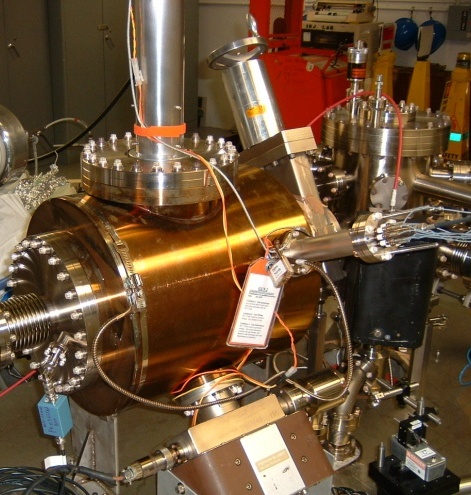 Ion Pump
NEGs
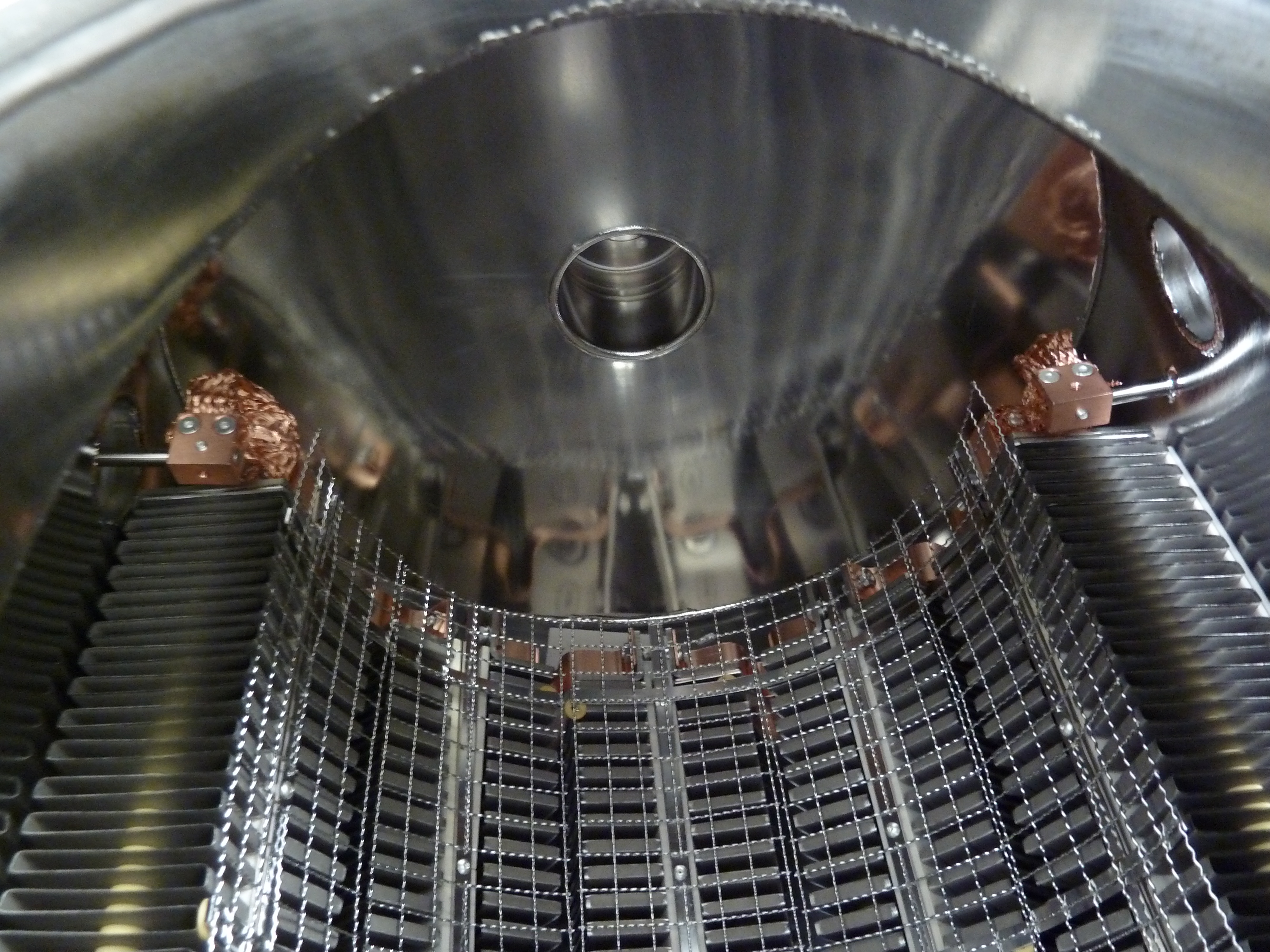 Outgassing rate: 1.0×10-13 Torr.L/s.cm2

Extractor Gauge: 2.0×10-12 Torr (raw value), our lowest value
Injector Test Cave
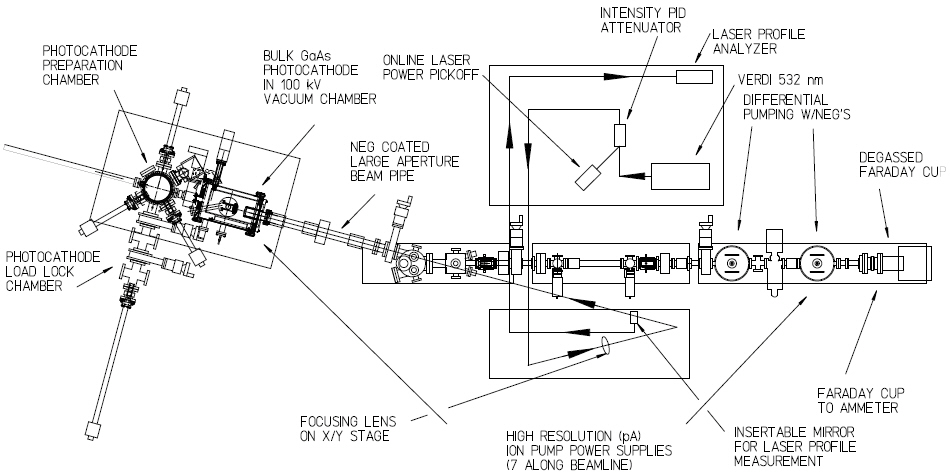 SUITCASE
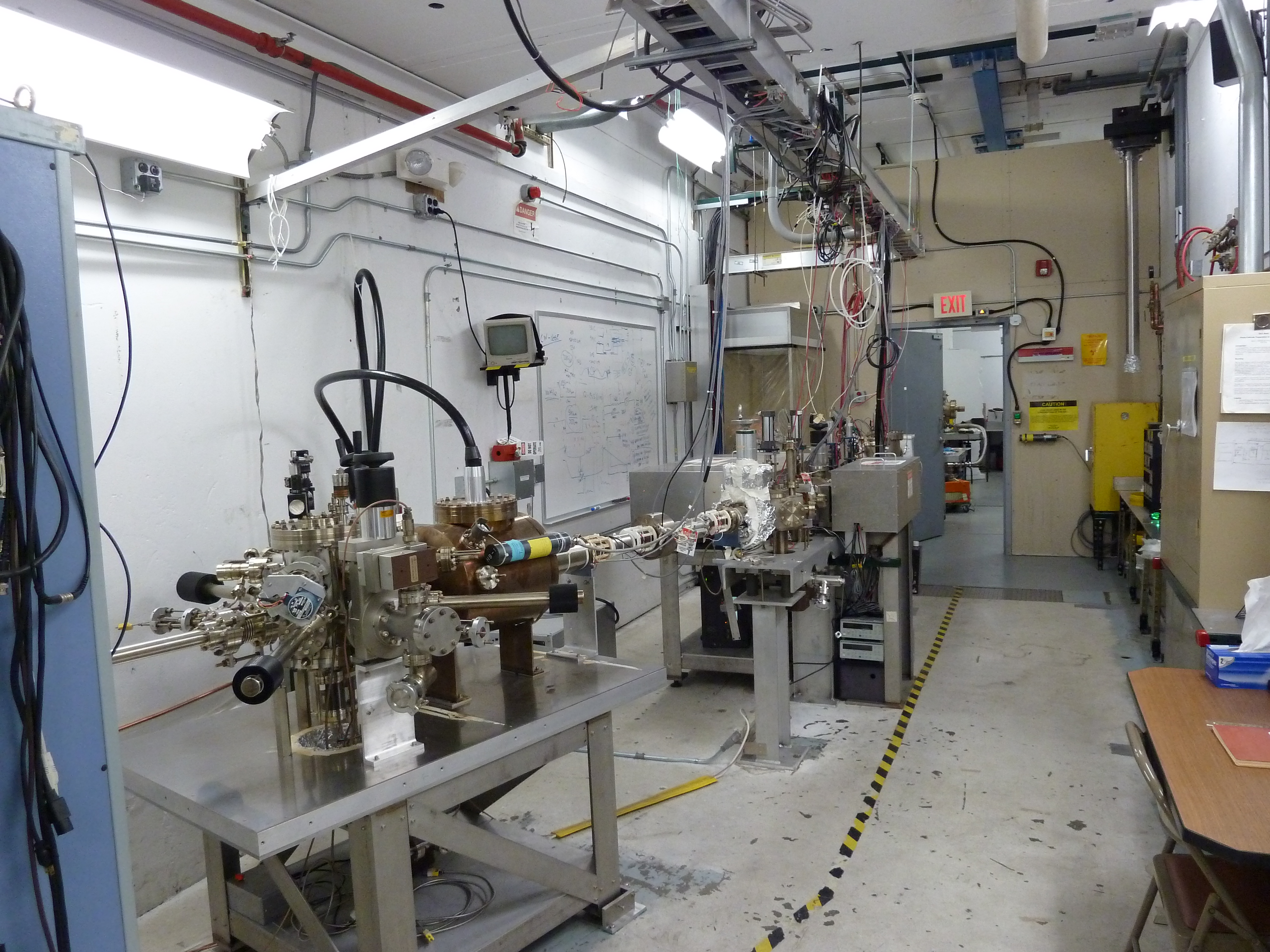 Measure Lifetime vs. Laser Position and
 Active Area
Mask
Activate with different Masks: 5 mm, 7 mm, and No Mask (12.8 mm)

Measure Lifetime from different spots on Bulk GaAs with 532 nm green laser
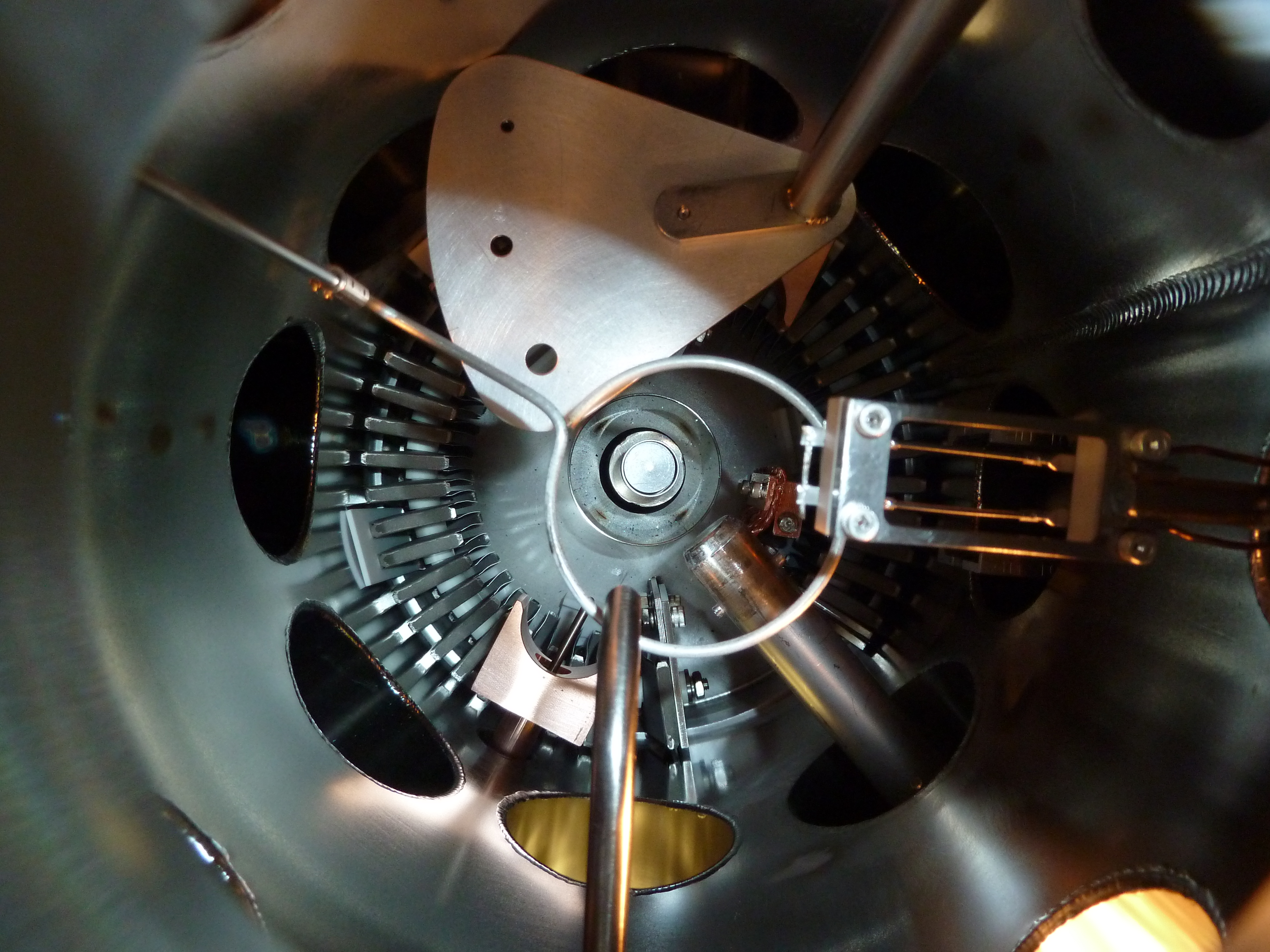 Bias Ring
+200 V
Cs
Heater
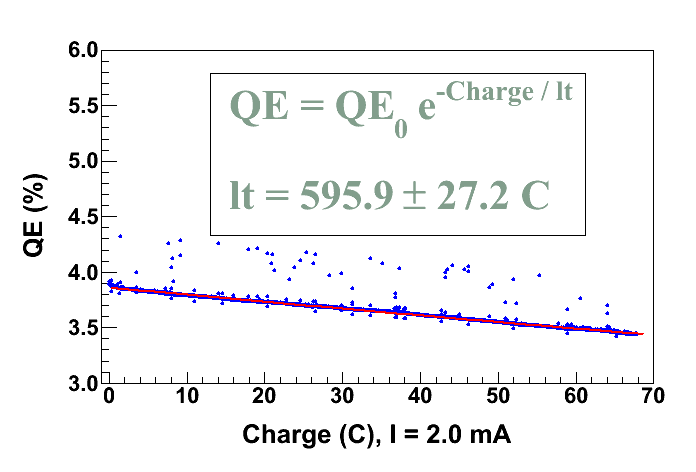 Long Manipulator
NF3 
Leak Valve
5 mm
7 mm
12.8 mm
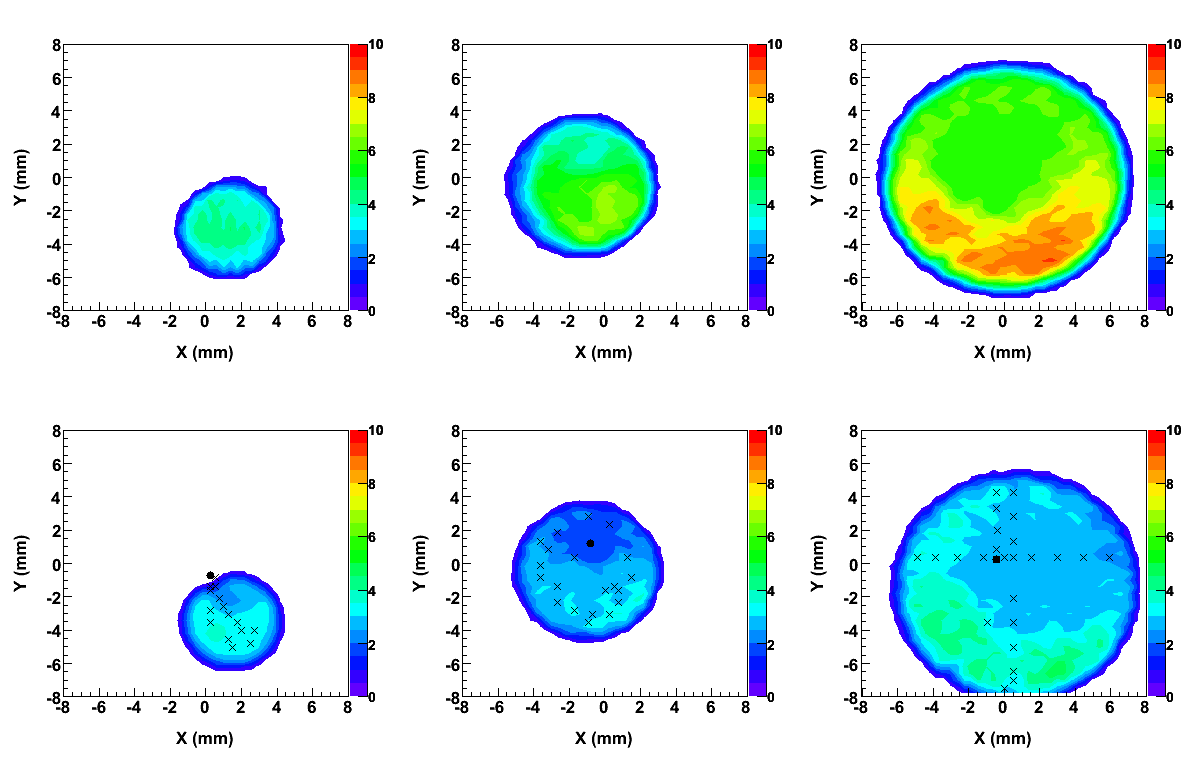 After 
Activation
After Lifetime Measurements
Spot
Electrostatic Center
This is the range of values at the start of the lifetime measurements. The anode current is proportional to the laser power.
Finite lifetime due to ion back-bombardment

Lesson: it is extremely important to manage ALL of the extracted beam. Beam from outside 5 mm active area can hit beam-pipe walls, degrade vacuum, reduce lifetime
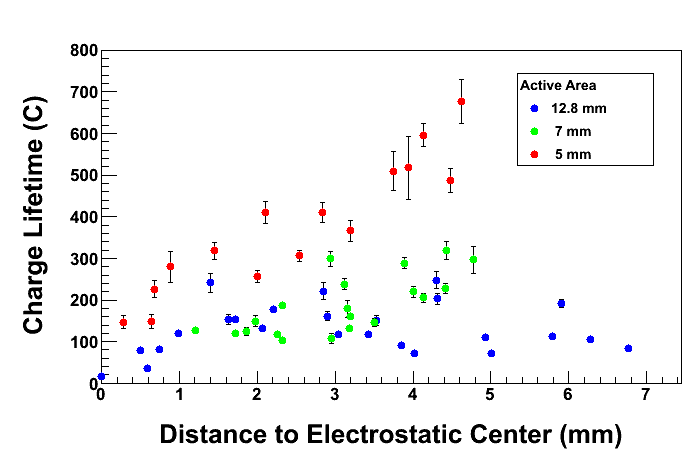 Benefits of Higher Gun Voltage
Reduce space-charge-induced emittance growth, maintain small transverse beam profile and short bunch-length. In other words, make a “stiff” beam right from the gun

Address current density limitation due to Child’s Law (Space Charge Limit) 

Reduce problems associated with Surface Charge Limit (i.e., QE reduction at high laser power)

Prolong Charge Lifetime
Biggest Obstacle: Field Emission and HV Breakdown… which lead to bad vacuum and photocathode death
Emittance and Brightness
Normalized Emittance from GaAs:
Normalized Brightness:
Brightness is proportional to Gun HV
Bunchlength and Transmission
At higher gun HV, bunchlength is shorter – when Chopper Slit is fully open, it passes 111 ps - and space charge emittance blow-up is suppressed 

Transmission through Injector, improves at higher gun voltage
Better transmission prolongs lifetime:
Less beam loss that degrades vacuum
Lower current from gun creates less ions and thus slows NEA damage
Better transmission reduces current fluctuations and thus improves Hall measurement of helicity-correlated charge asymmetry
Space Charge Limit at CEBAF
Maximum current density that can be transported across cathode-anode
gap is (for an infinite charge plane):
[A/cm2]
Child’s Law (1D):
For electron emission from a finite circular spot on the cathode:
Child’s Law (2D) (PRL 87, 278301) :
For CEBAF electron beam (499 MHz):
Short Pulse (PRL 98, 164802):
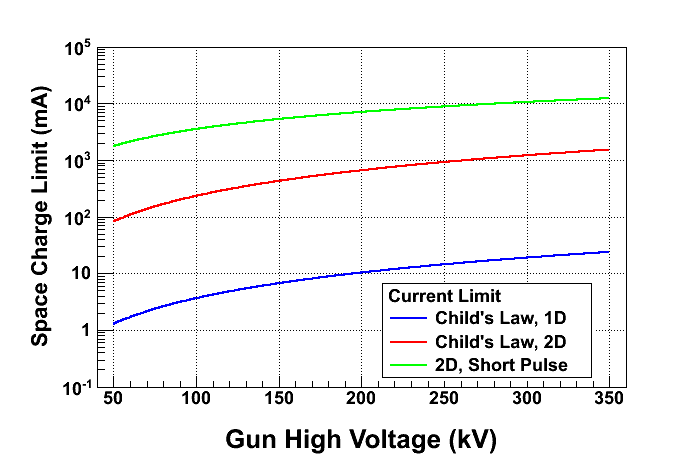 Surface Charge Limit
NEA of GaAs depends on Gun HV. QE increases with external Electric Field at GaAs surface, Es,
Where χ (~200 meV) is the zero-field NEA value (Physics Letters A 282, 309) and potential barrier lowering due to Electric Field is
χ
Where εs (= 13.1) is GaAs relative permittivity.
Egap
δU(Es)
Surface Charge Limit, also known as Surface Photovoltage Effect, reduces NEA of GaAs: Photoelectrons trapped near GaAs surface produce opposing field that reduces NEA resulting in QE reduction at high laser power (LP),
U(LP)
χ
Egap
Where U(LP) is up-shifting of potential barrier due to photovoltage.
δU(Es)
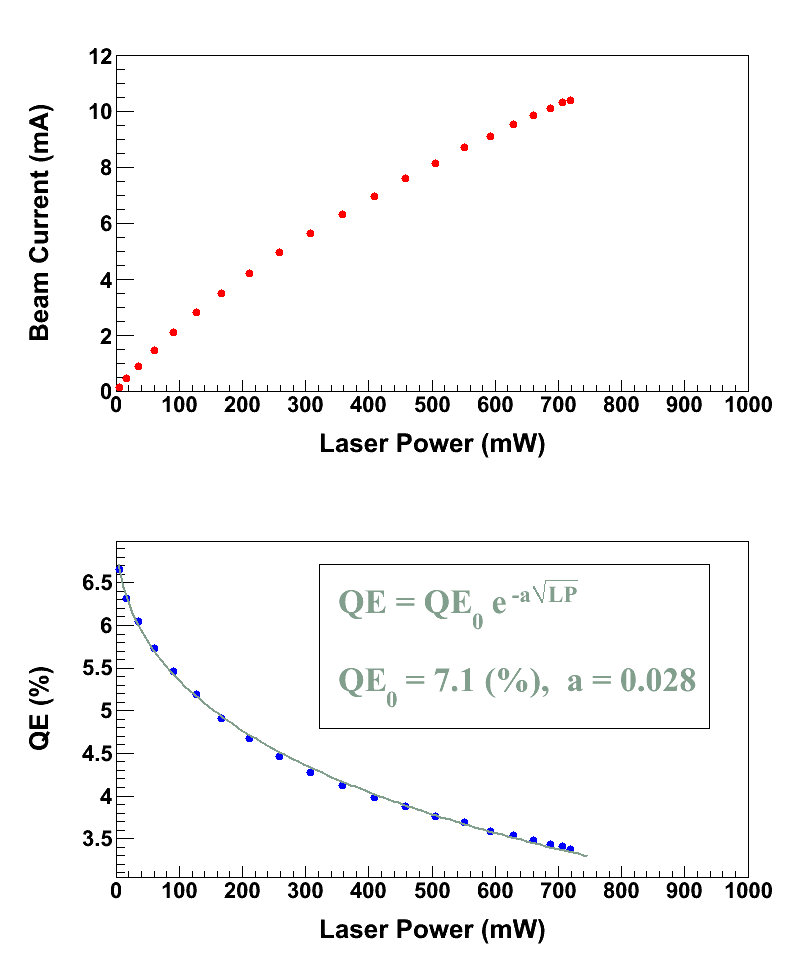 For heavily Zn doped GaAs surface, U(LP) → 0
Higher Gun HV suppresses photovoltage
Prolong Photocathode Charge Lifetime
Most ions created at low energy
Most ions created close to GaAs surface
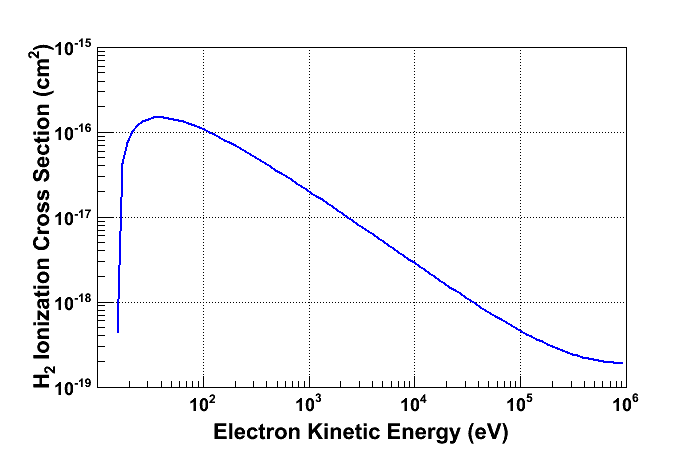 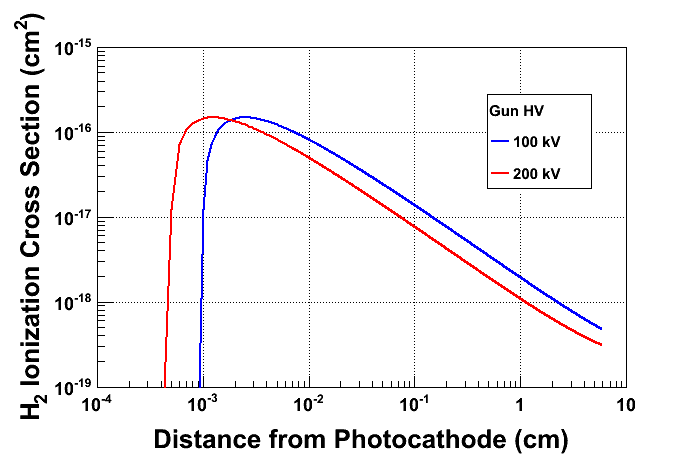 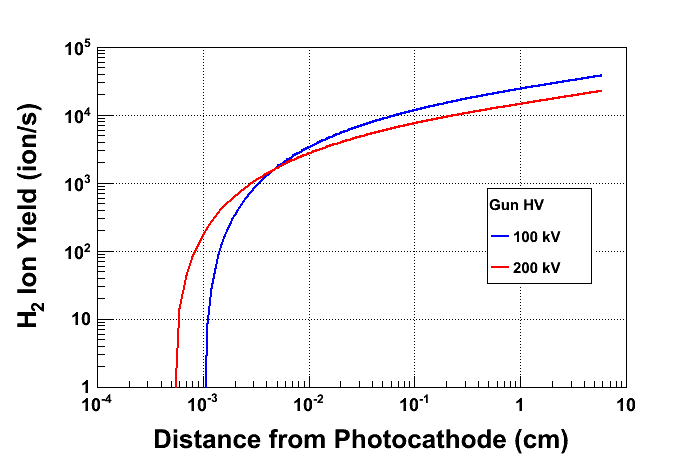 Beam Current: 2.0 mA
Vacuum: 8.0 × 10-12 Torr
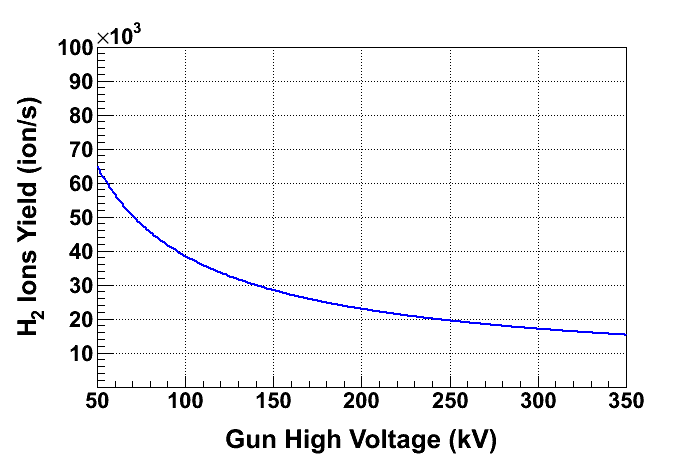 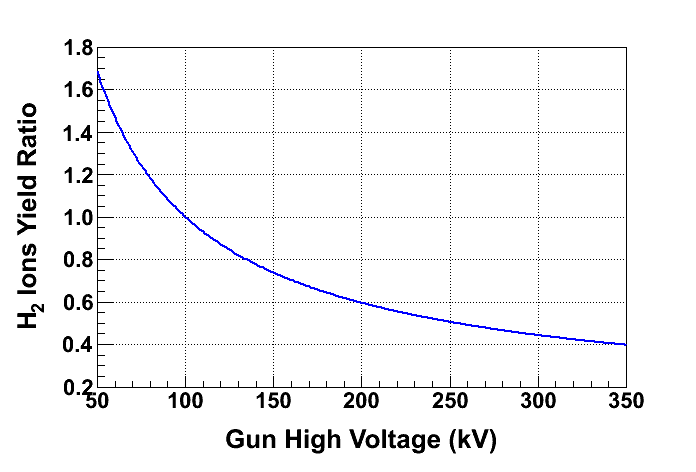 Ion energy
Low energy ion column for 100 kV gun
Low energy ion column for 200 kV gun
At 200 kV, only 60% of ions are created compared to 100 kV, longer lifetime
Road to Higher Gun Voltage
New Inverted Gun
Old Gun
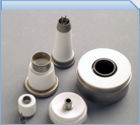 Old Ceramic
 Exposed to field emission
 Large area
 Expensive ($50k)
 Lots of metal at HV
Medical x-ray technology
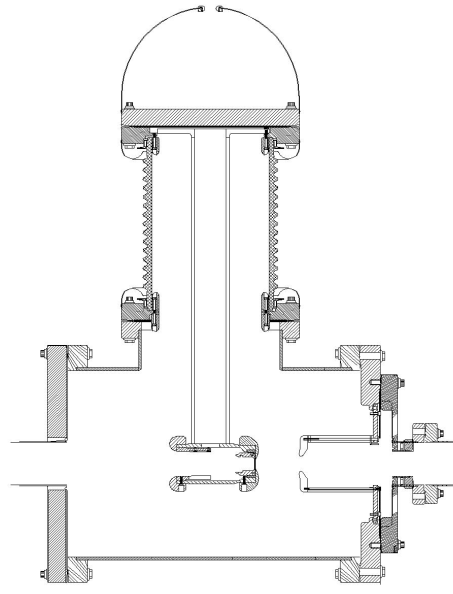 e-
New Ceramic
 Compact
 $5k
 Less metal at HV
 No SF6 of N2
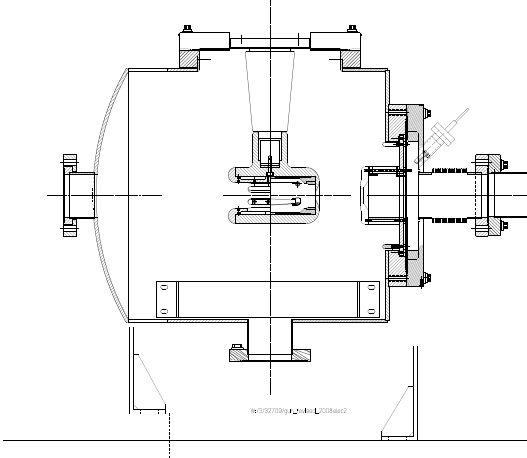 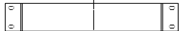 Moved away from “conventional” insulator used on most GaAs Photoguns today – expensive, months to build, prone to damage from field emission.  
High gradient locations not related to beam optics, lots of metal to polish.
Less flanges material, less outgassing, better vacuum.
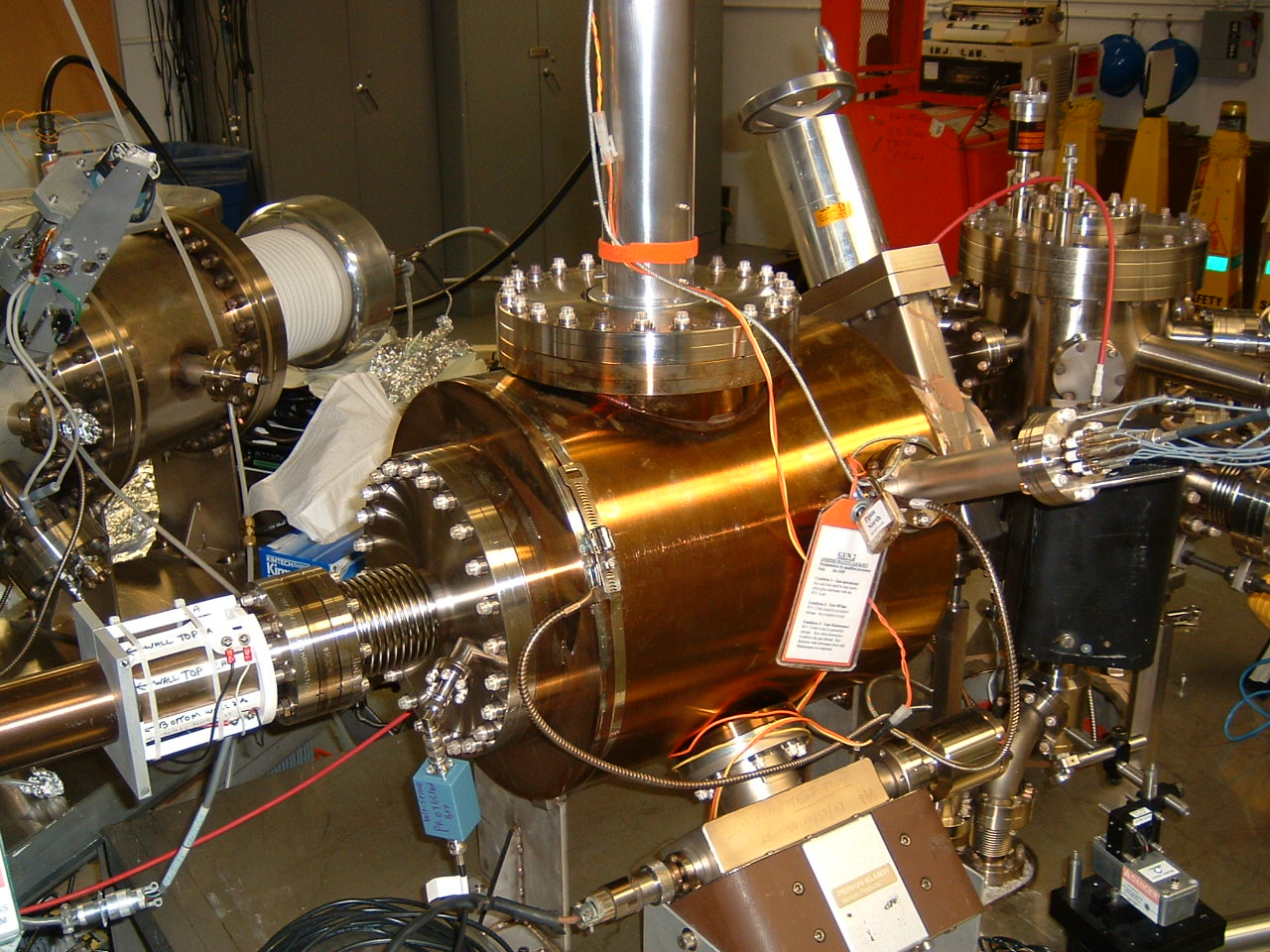 Inverted Gun #2 at Test Cave

HV Conditioned to 225 kV, with large grain Niobium (Nb) Electrode  
Performs well at 140 kV
Problematic at 200 kV. Field emission (~ nA) and vacuum bursts that ruin QE
Preparing for “Plan B”
Inverted Gun #1 at CEBAF

HV Conditioned to 150 kV with Stainless Steel Electrode
100 kV Lifetime ~ 100 C at 180 μA with transmission of 85%
Now at 130 kV for QWeak. Lifetime ~ 100 C at 180 μA with transmission of 95%
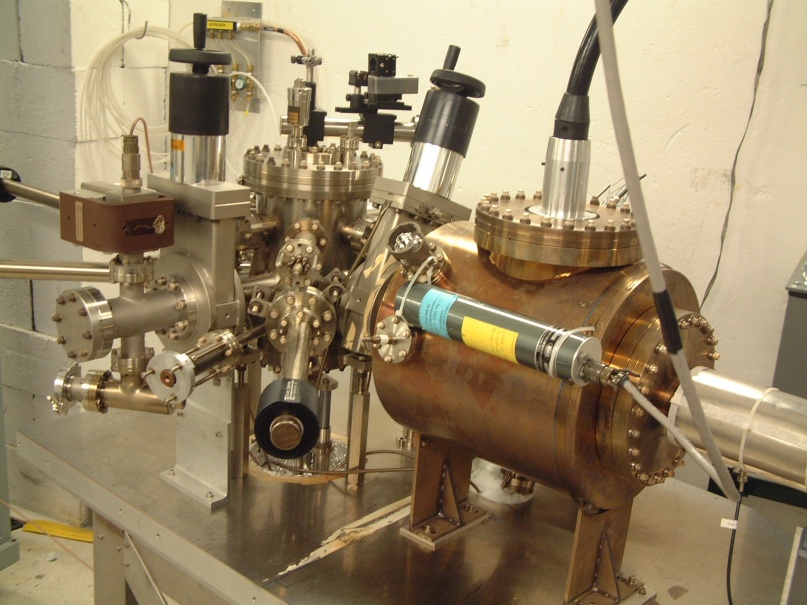 Field Emission (FE)
Electron tunneling through the Electrode surface barrier due to the presence of Electric Field is described by Fowler – Nordheim formula:
φ
-eEx
EF
HV Conditioning and Field Emission
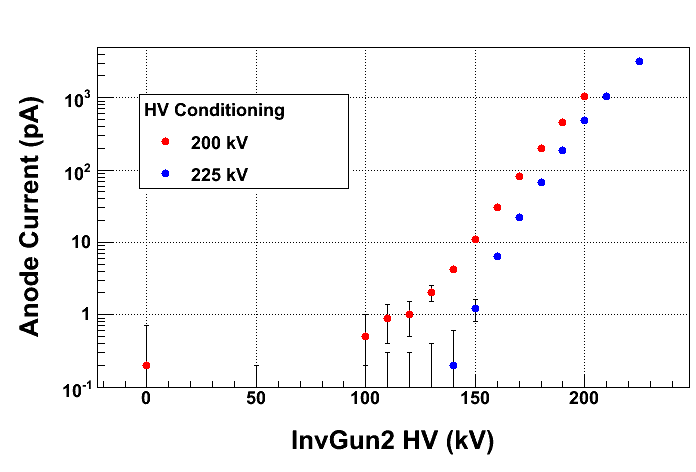 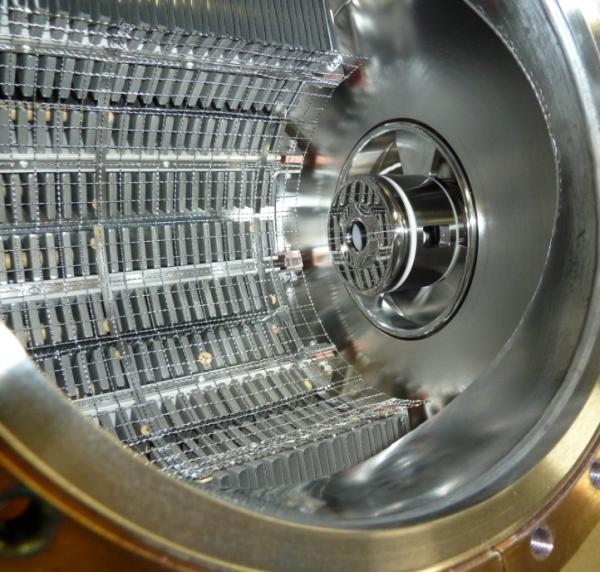 Floating Anode
connected to 
Pico-ammeter
Macor glass-ceramic
spacer
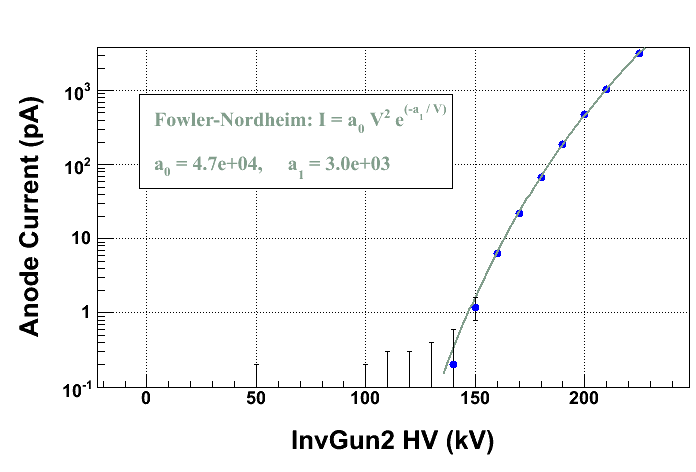 100 MΩ
Conditioning
Resistor
(NICROM
100 kV, 75 W)
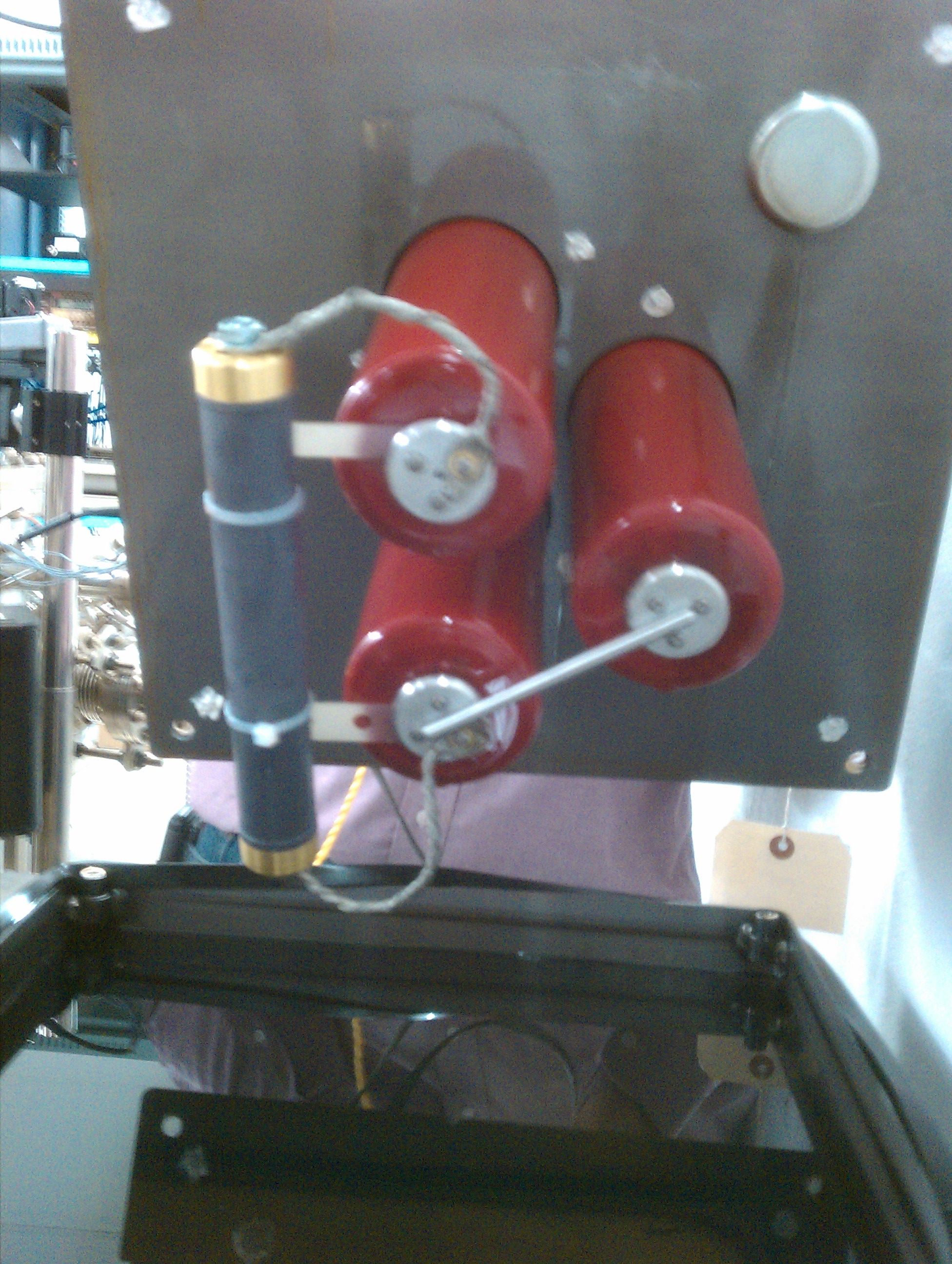 UNIVOLT
Transformer
Oil Tank
A Short for Beam
Delivery
Anode won’t capture all FE, better to look for x-rays …
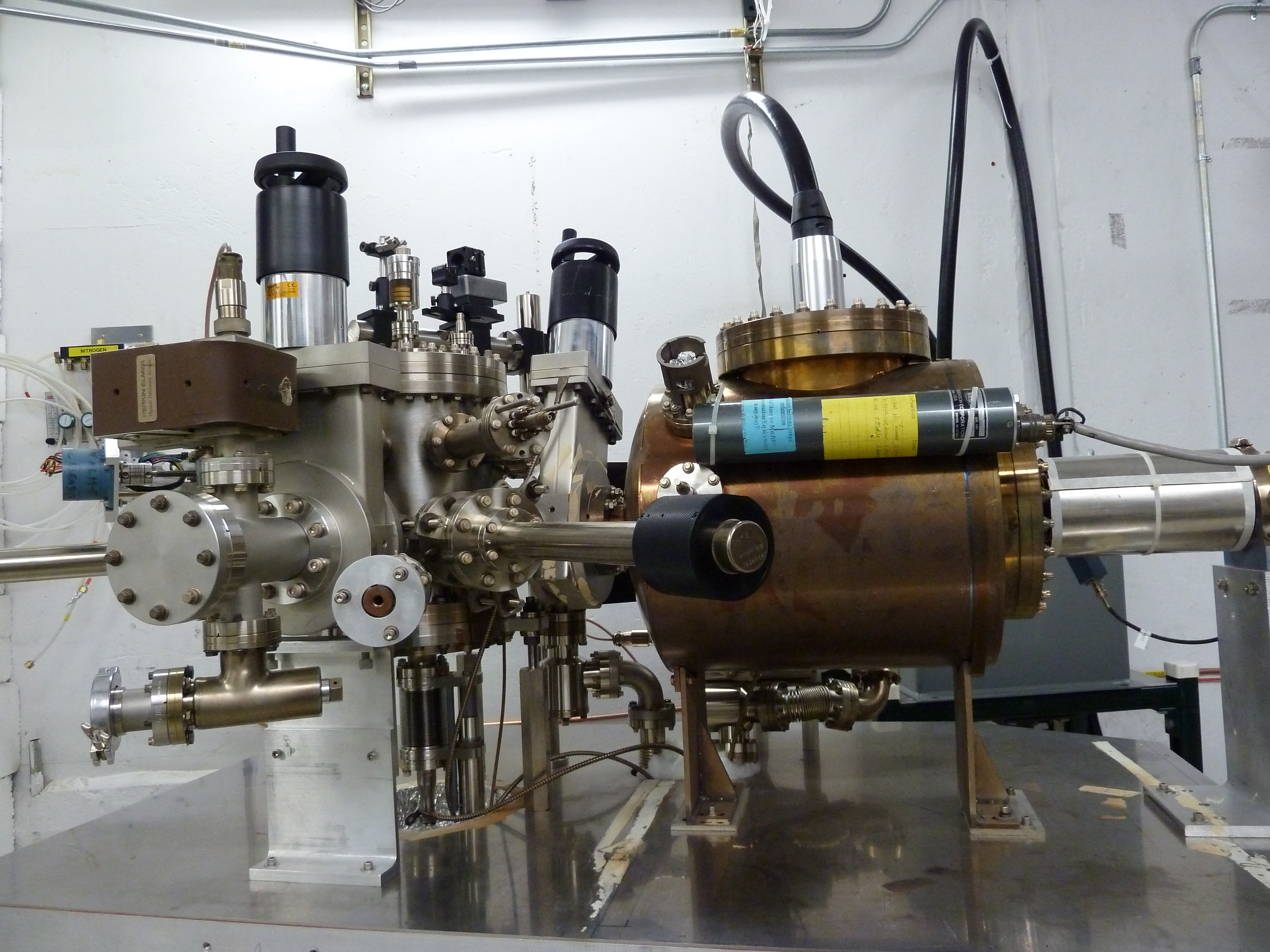 Ion Chamber Detector: Model IP 100

Energy threshold of 50 keV

Readout: CANBERRA  ADM 616
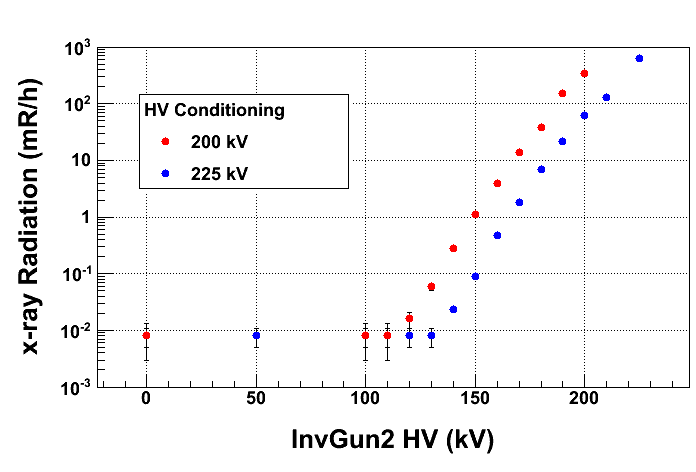 Charge Lifetime vs. Gun High Voltage
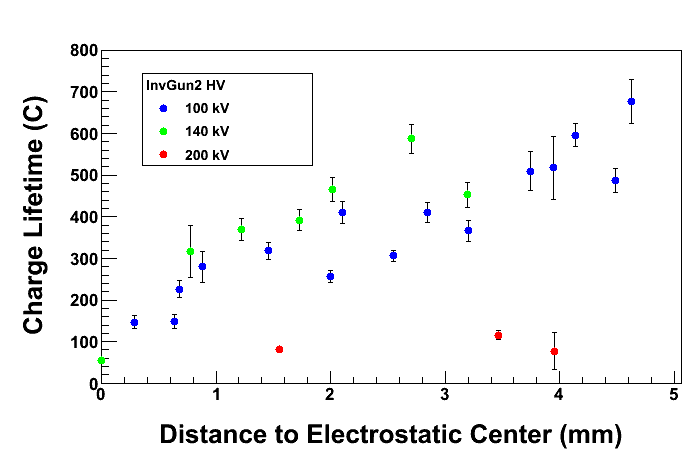 Poor lifetime at 200 kV due to field emission

And vacuum bursts often killed QE completely
What’s Next? Plan B
Re-polished large grain Nb Electrode

HV conditioned to 225 kV; it looks very promising

x-ray stayed at background level (8 E-3 mR/h)

Added a leak valve to HV Chamber in case we need to Krypton-process the electrode to eliminate FE

Ready to run beam at 200 kV in January 2011
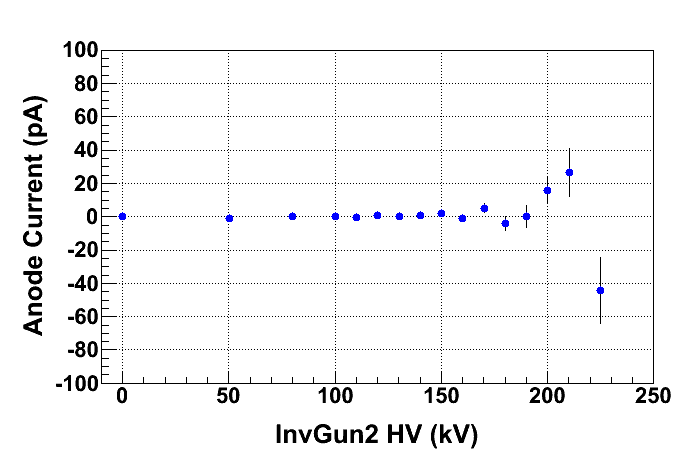 Summary and Outlook
Jefferson Lab is a world-class polarized electron beam research facility

Group Research:
Build 200 kV Electron Gun
Produce 5 mA polarized beam. We hold the world record of 1 mA from Superlattice GaAs
Electrode Research using HV Test Stand: SS and Nb electrodes with different surface treatments and coatings. FE Elimination by Krypton-processing
Cryo-pumping to improve vacuum
New Photocathode Materials:
5% Polarized QE
 K2CsSb: less vacuum requirement
Polarized Positron Source